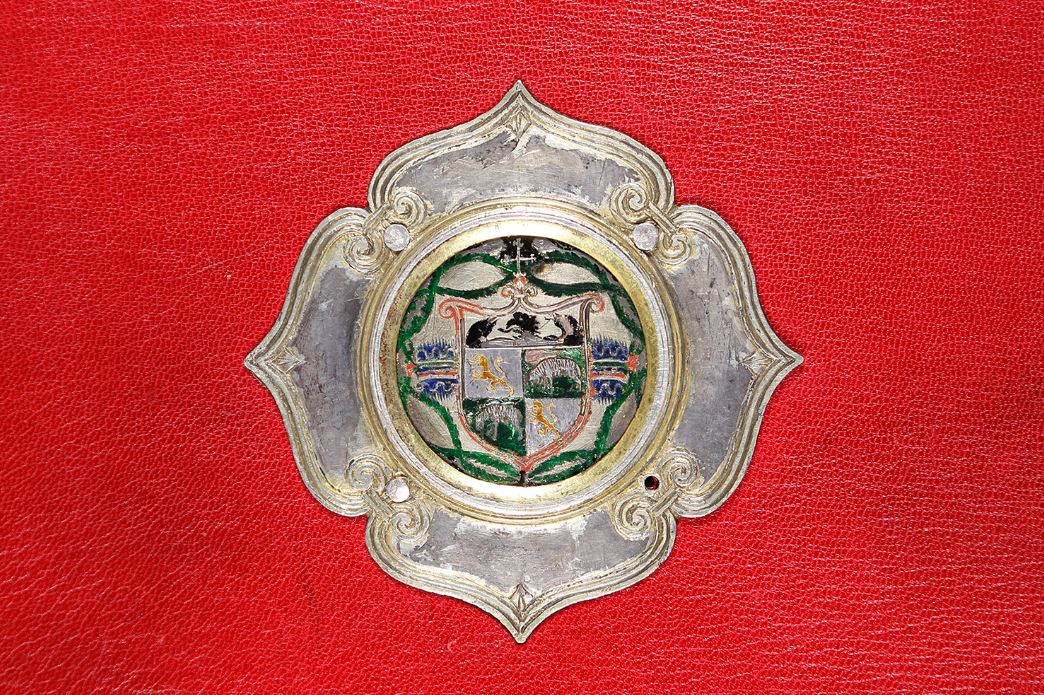 Esteban Gabriel Merino
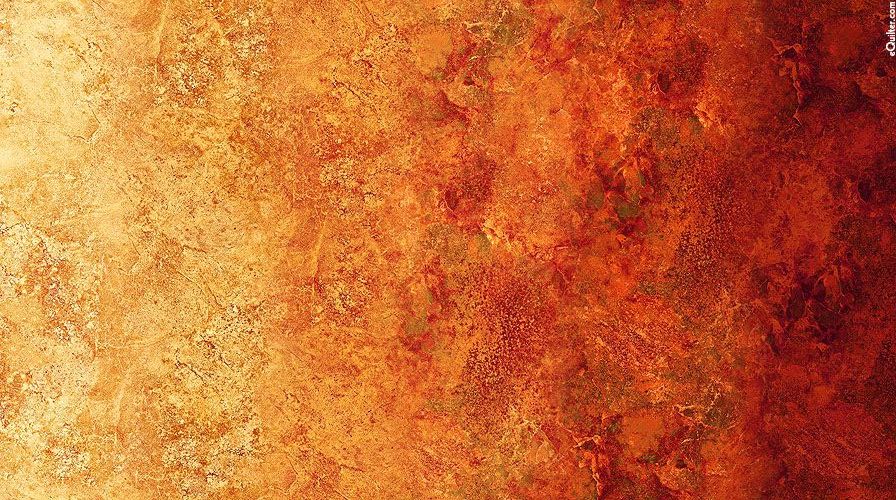 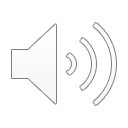 *Santisteban
1472
+Roma 1535
Cardenal
Obispo de Jaén
1523-1535
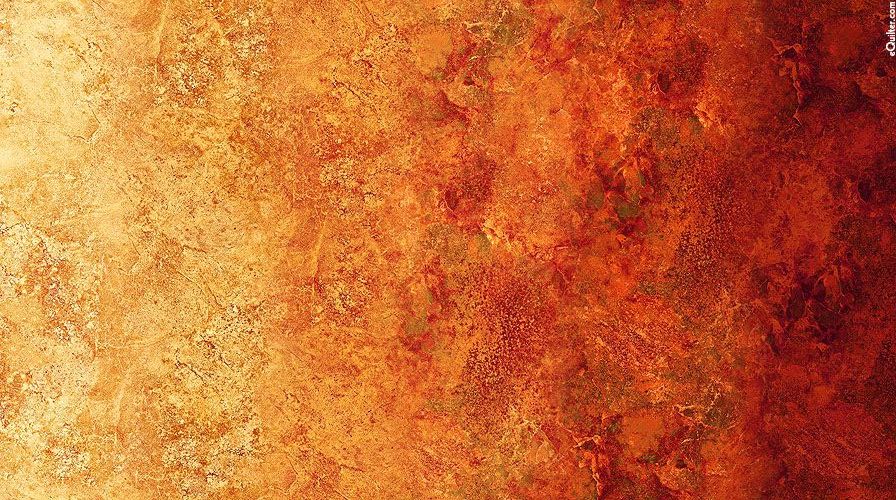 *1472: Nace
en Santisteban del Puerto, 
una de las más antiguas y nobles poblaciones de Jaén, 
en el seno 
de una familia establecida 
en la segunda mitad del siglo xv. 
Su padre Alonso Merino, 
oriundo de León, 
se incorporó como soldado 
contra los moros de Granada, 
siendo la madre Mayor 
de Amorcuende, 
procedente de la montaña cántabra. 
De este matrimonio relacionado con la nobleza e hidalguía nacieron seis hijos.
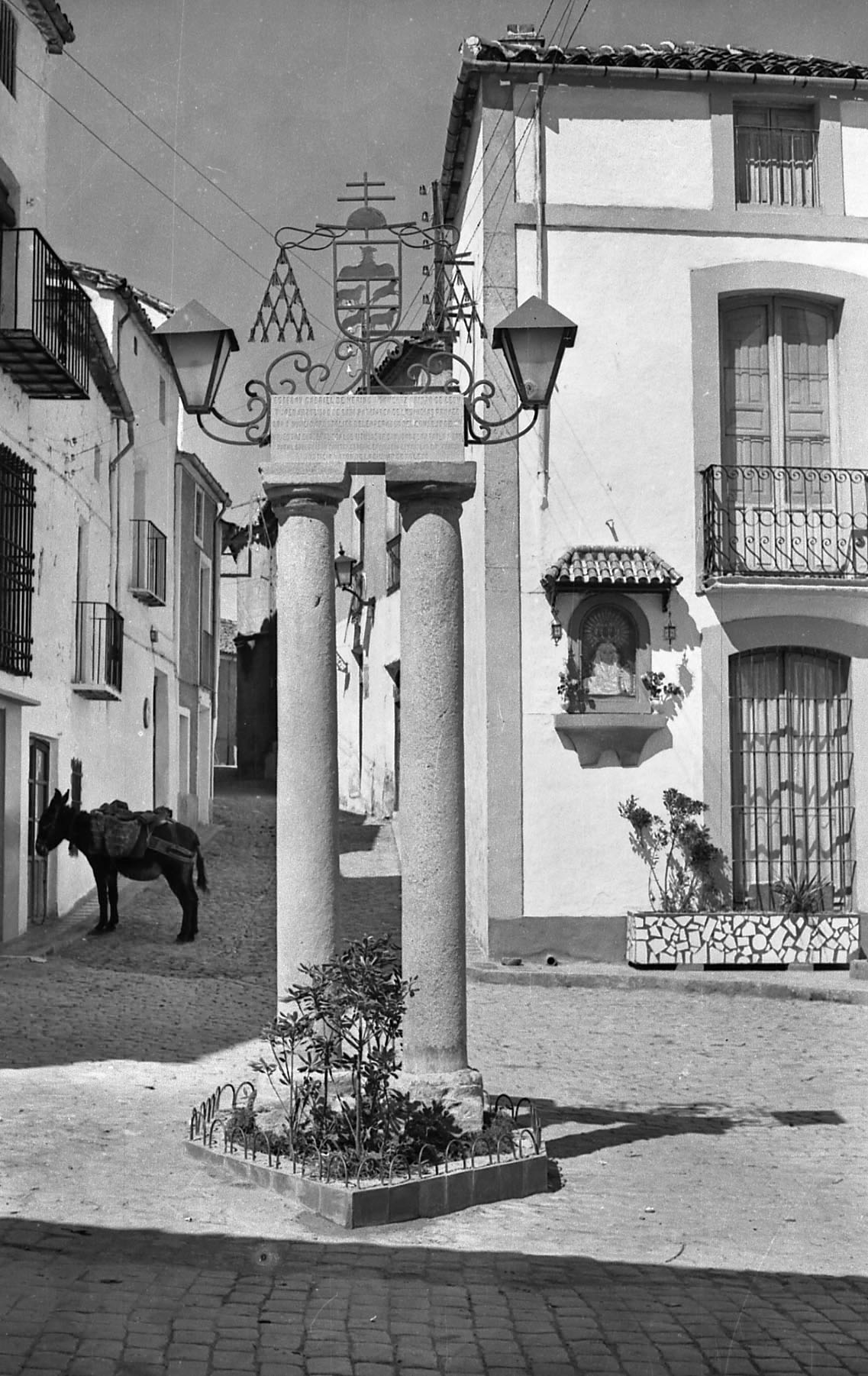 SANTISTEBAN DEL PUERTO
MONUMENTO A MERINO
(Desaparecido)
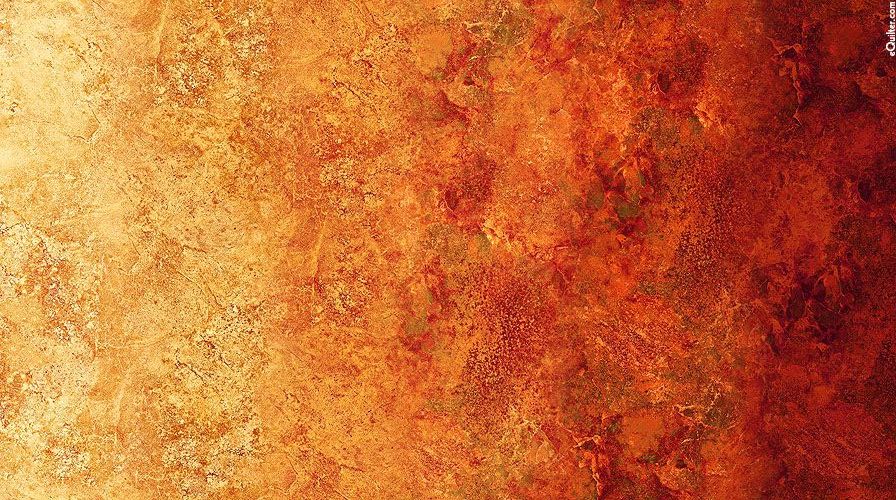 Al recibir las aguas del Bautismo 
le pusieron por nombre Esteban, 
como el titular de la Parroquia 
y Gabriel. 
Muy joven quedó huérfano de padre, 
muerto en la Guerra de Granada. 
Merino tuvo seguramente una infancia 
y una adolescencia piadosa, 
bajo el cuidado vigilante de su madre 
y de un sacerdote 
que le ayudaría en sus primeros pasos. 
En cuando a la situación económica, 
el dinero no sería muy abundante, 
manteniéndose no obstante 
el brillo de la hidalguía.
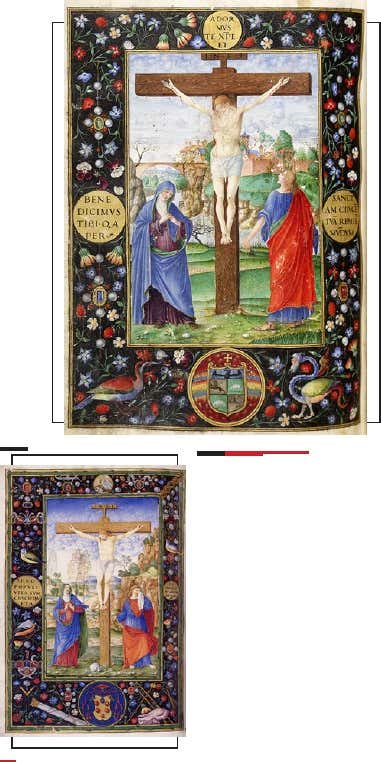 MISAL DE MERINO
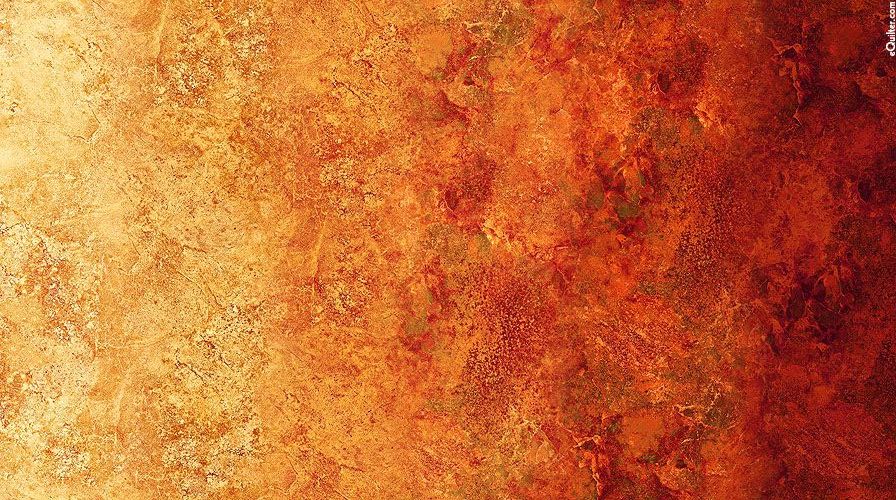 Estudiante en Italia, 
desde muy joven entró 
en el servicio del cardenal
Ascanio María Sforza, 
hermano de Ludovico el Moro, 
señor de Milán.
Ordenado, entró en la curia 
para ser escritor 
de letras apostólicas 
y familiar del Papa Julio II 
(1503-1513), 
entrando en contacto con 
grandes exponentes del renacimiento 
cultural y político de la época 
como Leonardo da Vinci, 
Bramante y Nicolás Maquiavelo.
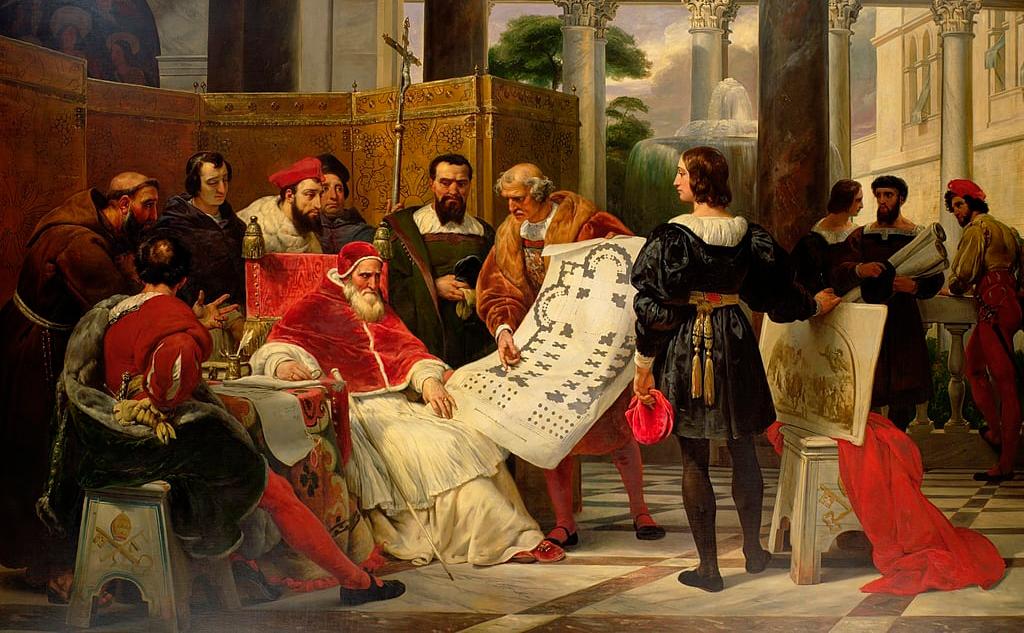 PAPA JULIO II
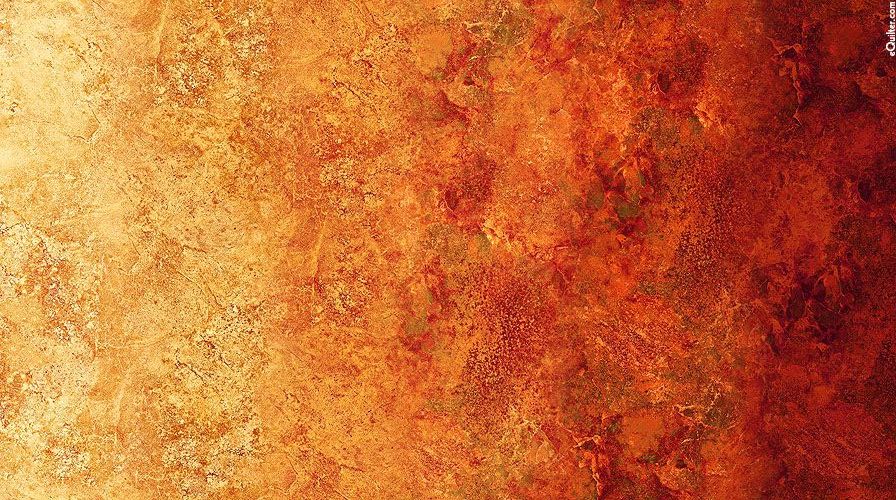 Sus conocimientos 
y sus cualidades diplomáticas, 
en el rompecabezas italiano, 
le valieron representar al Papa 
como Nuncio, en las negociaciones con los príncipes italianos, 
con el rey de Francia 
y con el mismo Fernando 
el Católico. 
Como recompensa 
el Papa le concedió 
varios beneficios eclesiásticos 
en la provincia de Jaén, entre ellos Arcediano de la catedral 
de Baeza, 
sin necesidad de residencia.
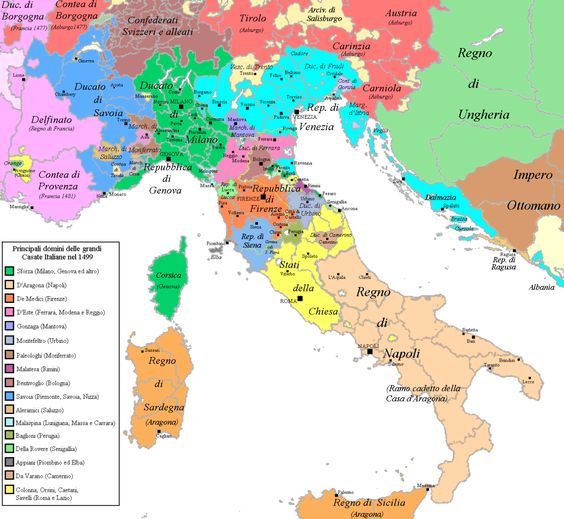 MAPA DE ITALIA  SIGLO XVI
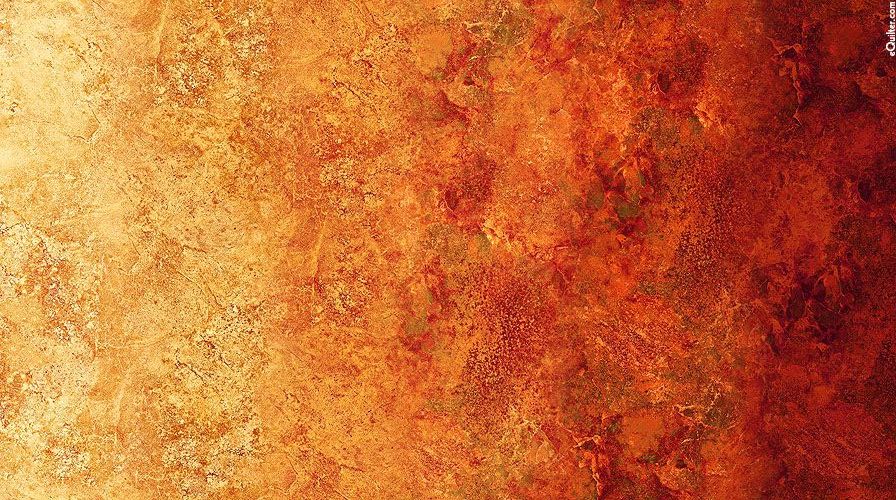 El nuevo Papa León X 
(1513-1517), 
lo promovió el 9-V-1513 
a la sede arzobispal de Bari,(Italia) siendo ordenado de 
Presbítero y Obispo, 
donde permanecería como titular 
hasta el 2-IX-1530. 
Como tal intervino también
en el V Concilio de Letrán. 

En su diócesis italiana impulsó 
la devoción a la santísima Virgen, 
mediante el rezo de “la Sabatina” 
y de la Salve Regina.
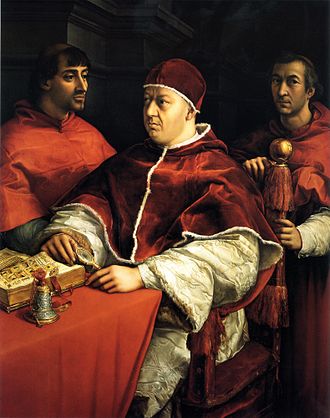 PAPA LEÓN X
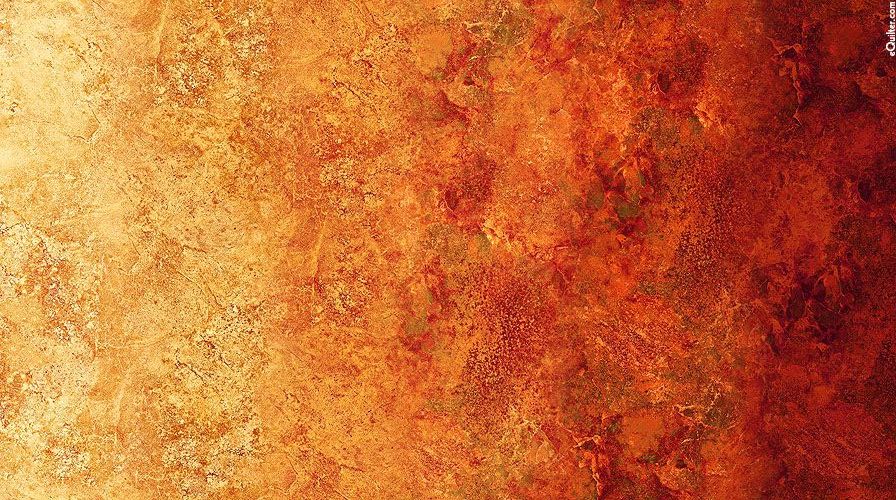 El 17 diciembre de 1516 
fue nombrado Obispo de León, 
tierra de su padre, 
ostentando la representación diplomática, como Nuncio del Papa León X en España ante Carlos V, 
que iniciaba sus primeros pasos 
como máximo poder en Europa.  

Esto le permitió intervenir 
en favor de Carlos 
en la Guerra de los Comuneros 
(1520-21) 
actuando como pacificador, 
y mostrando sus cualidades, 
como político y diplomático.
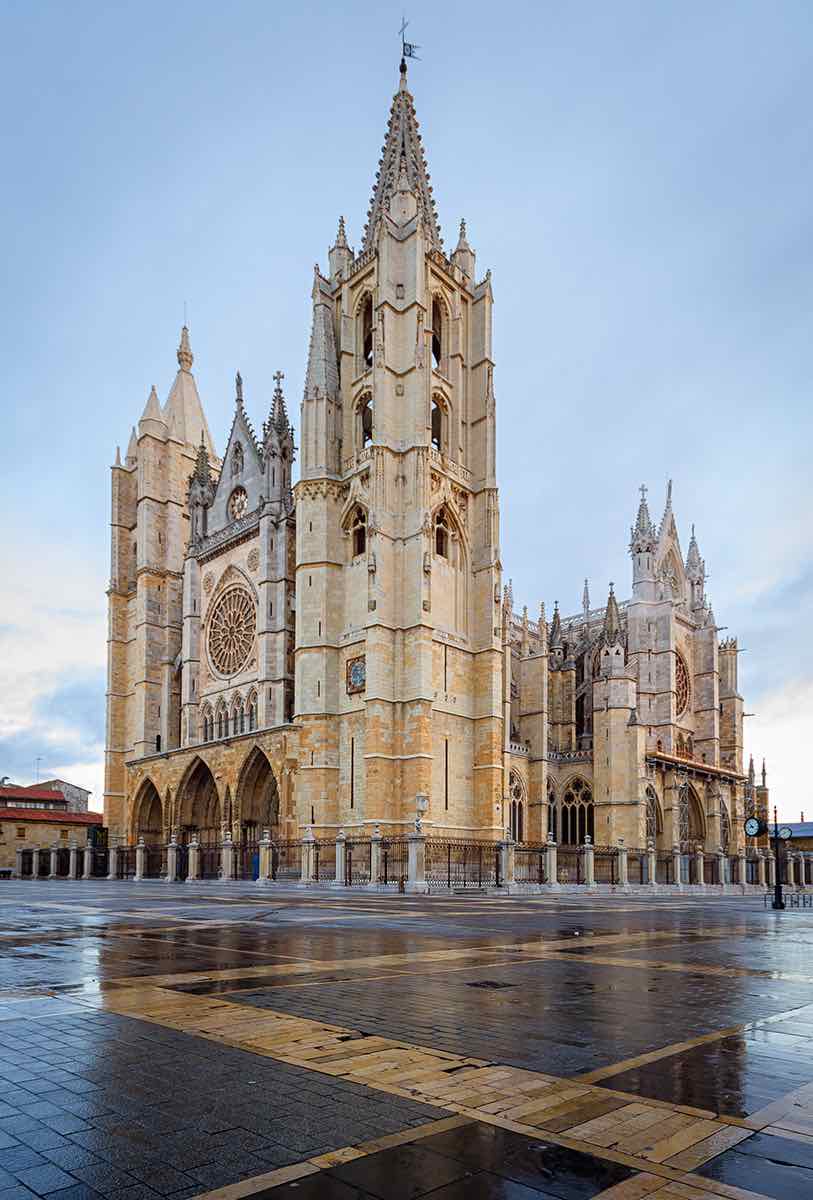 CATEDRAL DE LEÓN
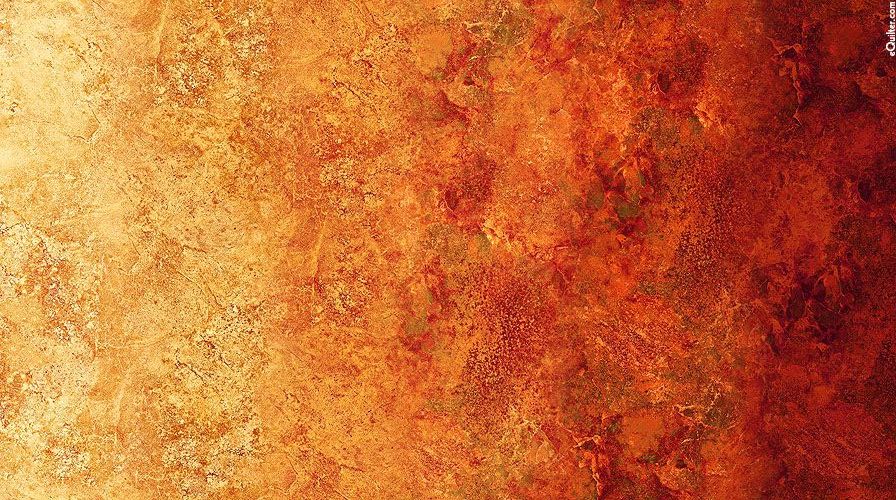 Su intervención más decisiva 
tuvo lugar en la ciudad de Toledo, 
donde Merino, Arzobispo de Bari, 
y Obispo de León, 
actuando como Justicia Mayor, 
trató de reducir el enfrentamiento 
con María Pacheco, viuda de Padilla, 
y alma de la defensa de Toledo 
en contra de las tropas imperiales. 
Después de una pequeña batalla 
en las calles de la ciudad 
y tras una complicada negociación, 
tomó Merino la ciudad 
mientras Doña María huía 
vestida de aldeana a Portugal.
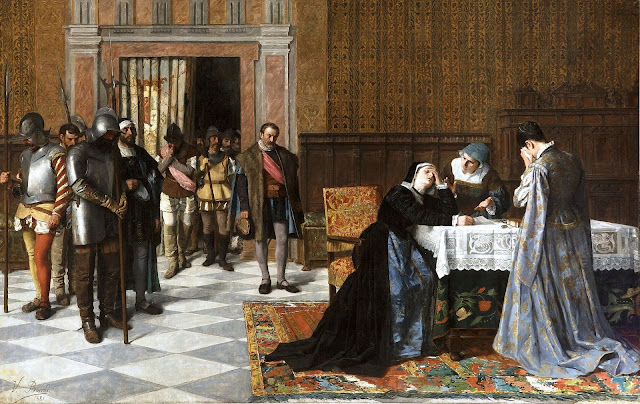 Dª MARÍA, VIUDA DE PADILLA
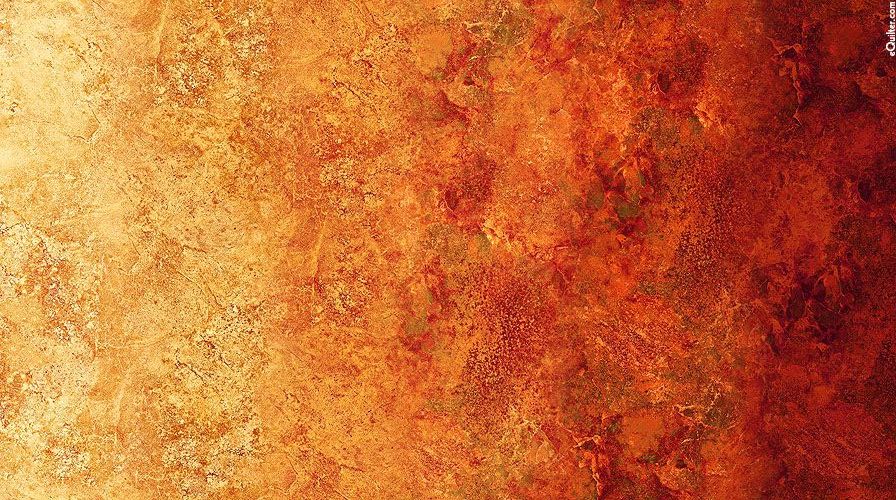 Este valioso servicio prestado 
al Emperador, 
así como la misión diplomática 
que realizó ante Francisco I, 
rey de Francia, 
en nombre de Adriano de Utrecht, nombrado en aquellas fechas Papa 
con el nombre de Adriano VI, 
le valieron la amistad de Carlos V, 
quien lo nombró 
miembro de su Consejo, 
presentándolo en 1523 
para el Obispado de Jaén. 
La seguridad define su personalidad: 
“is ero semper qui fui et esse debeo” . 
“seré el que fui y el que debo ser”.
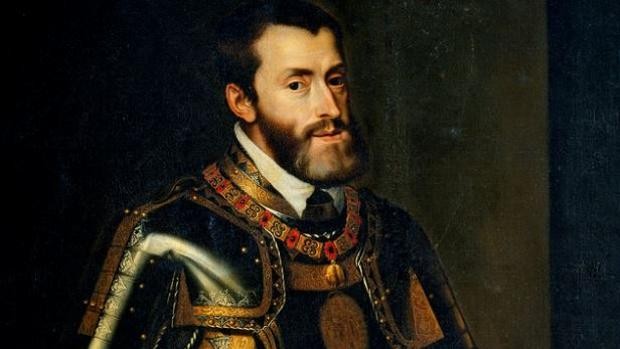 CARLOS V
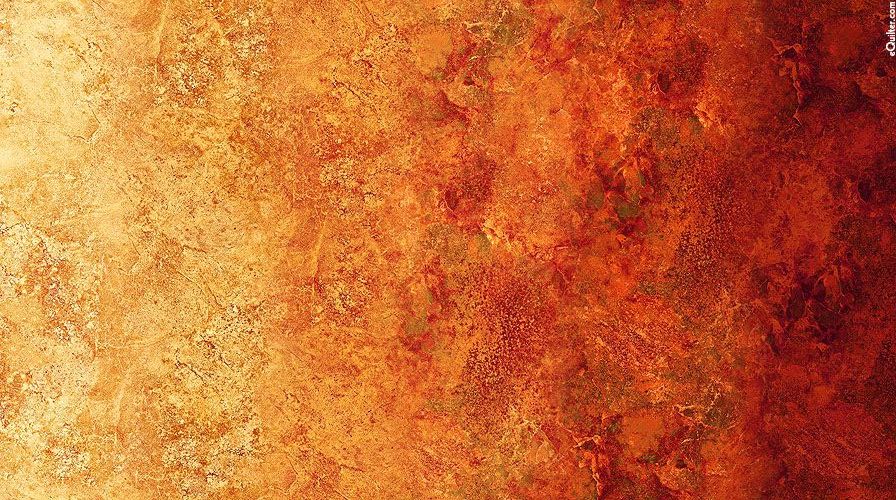 El papa Adriano VI lo nombra 
Obispo de Jaén en 1523 
permaneciendo como titular 
hasta su muerte (1535), 
aunque tan sólo residió 
físicamente hasta el 1529. 
Como Obispo 
fue celoso y ejemplar, 
practicó la visita pastoral, 
impulsó la renovación del clero 
y favoreció los movimientos 
de observancia 
en las órdenes mendicantes. 
Hombre austero y generoso con los pobres, siendo la generosidad también una faceta sobresaliente de su vida.
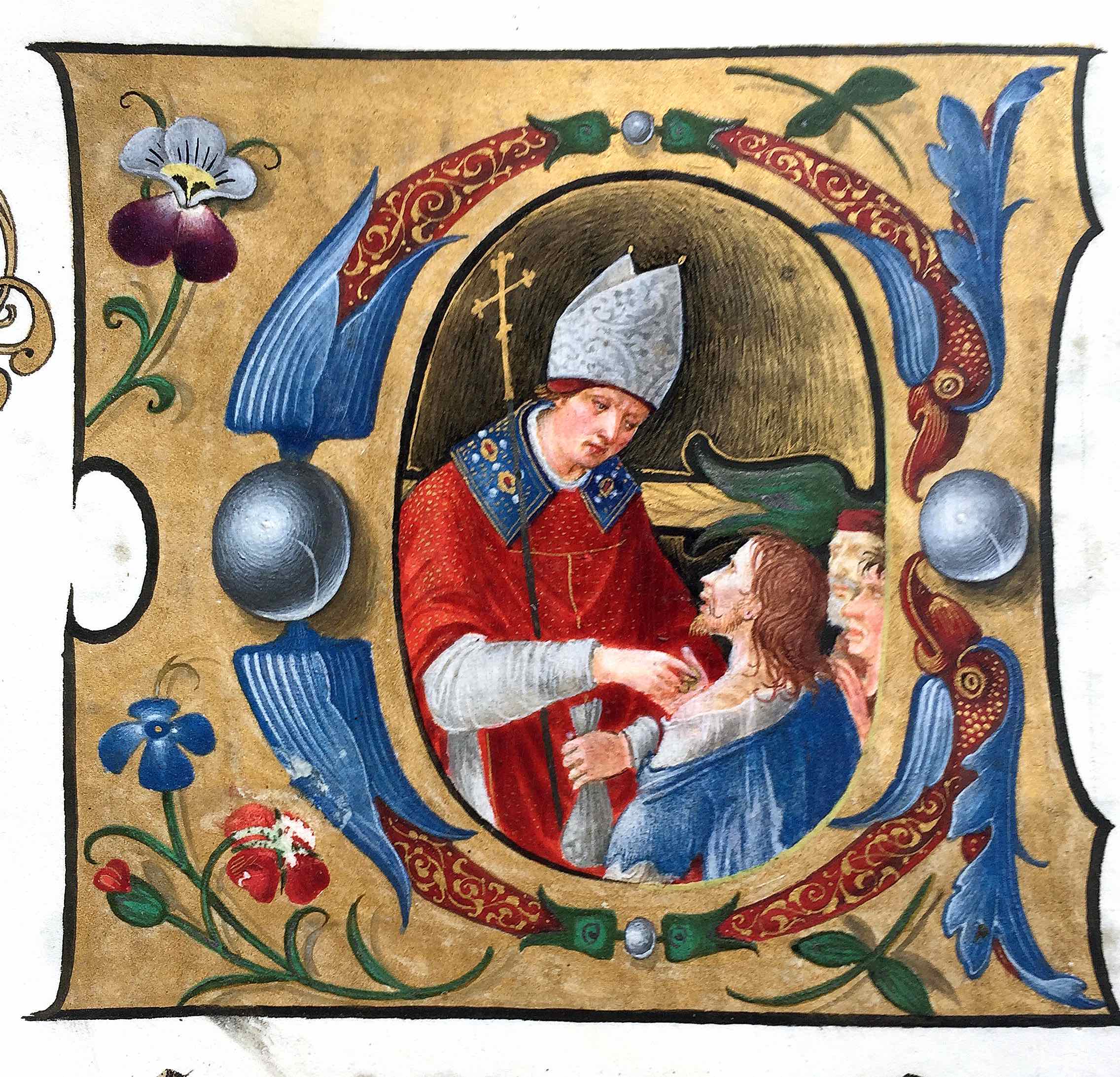 OBISPO MERINO
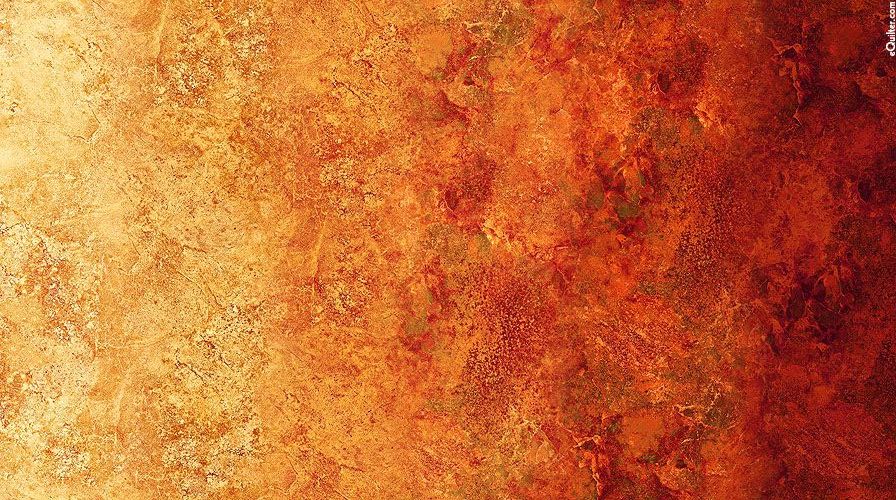 Durante su pontificado en Jaén 
la obra más importante que realizó 
fue el inicio de la construcción 
de la nueva Catedral. 
El examen profundo 
de las columnas y cimborrio 
del templo anterior, 
evidencia su mal estado 
y la necesidad de acometer la construcción de un nuevo templo. 
En el año 1529 el obispo Esteban Merino, obtiene de Clemente  VII  un breve apostólico “Salvatoris  Domini” 
para costear la construcción 
de una nueva Catedral.
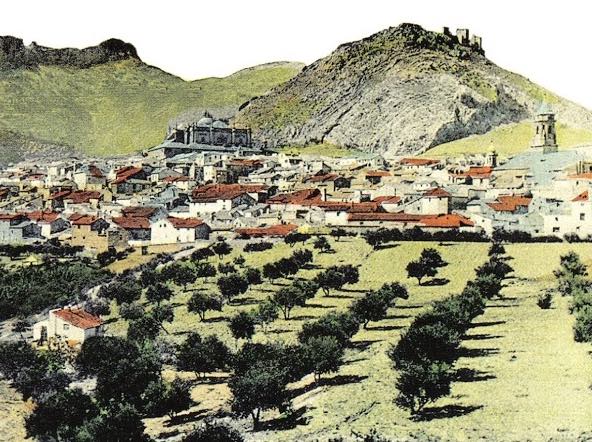 PAISAJE DE JAÉN
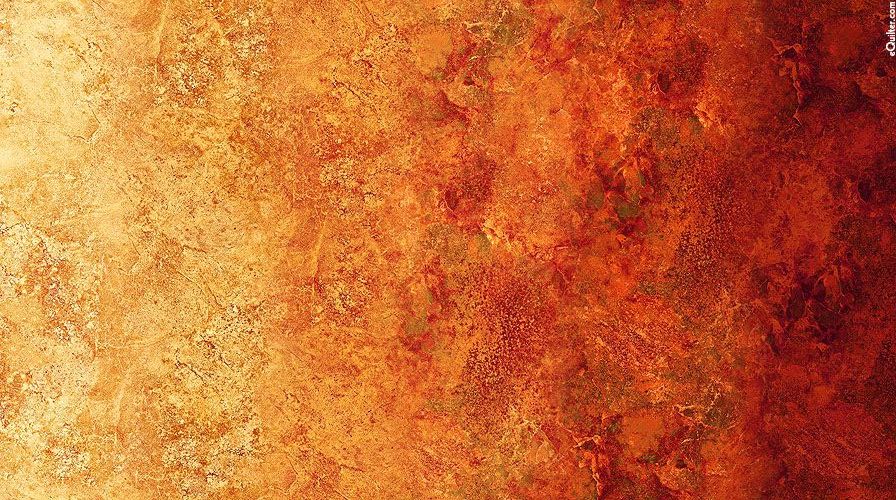 Por ella se concedían gracias espirituales a aquellos que contribuyeran con un real 
de plata para la fábrica 
de la catedral,
a la vez que autorizaba 
la constitución de una cofradía 
bajo la advocación 
del Santo Rostro, 
compuesta por 20.000 hombres 
e idéntico número de mujeres. 
Con los fondos recolectados se iniciaron las obras (c.1548) 
según los planos del que fue 
el gran artífice del nuevo templo, Andrés de Vandelvira.
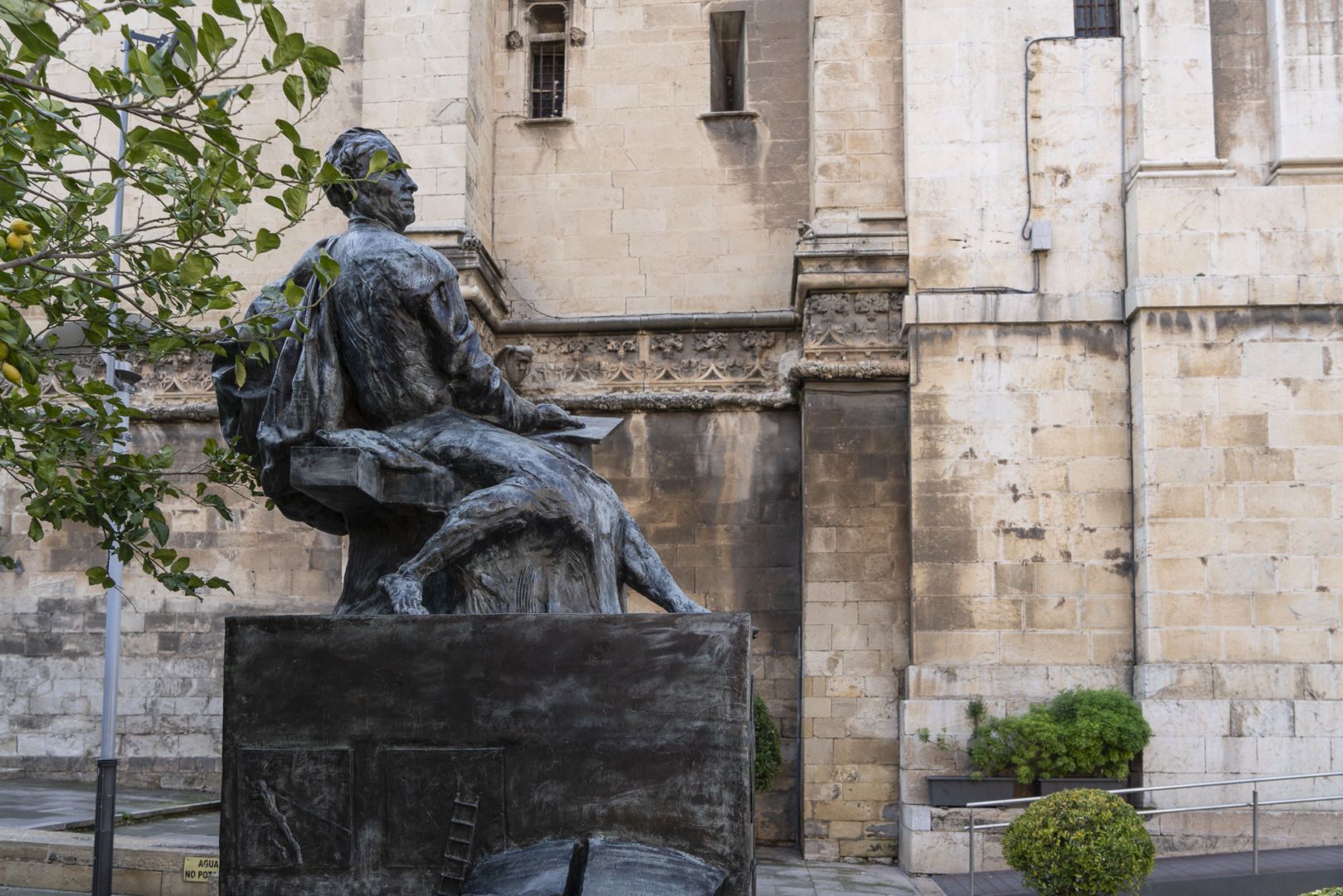 MONUMENTO A VANDELVIRA
JAÉN
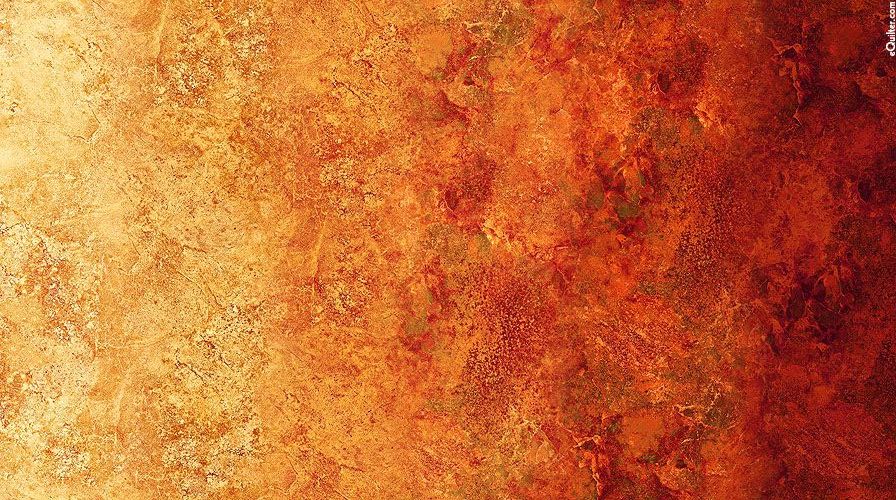 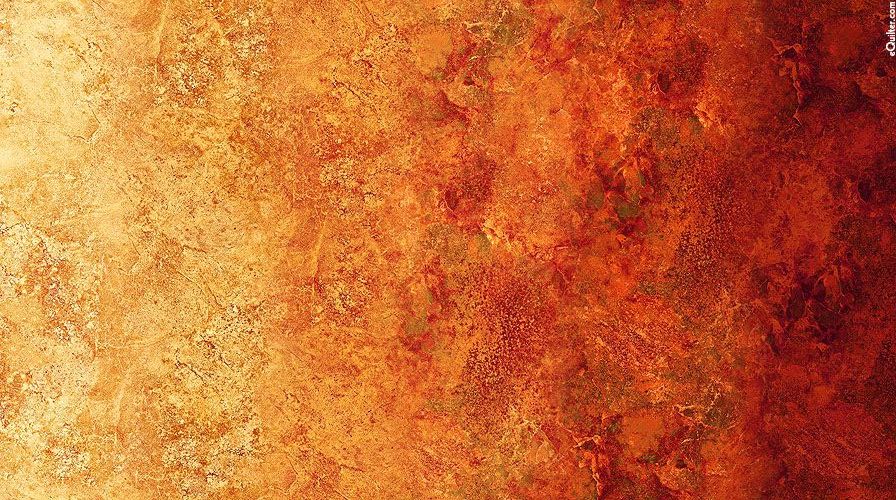 La actividad pastoral 
no llenaba
 plenamente a Merino, 
acostumbrado a moverse 
entre la corte papal y la imperial, 
por lo que empezó 
a hacer gestiones 
para volver a los ambientes 
en que se había movido 
en su primera etapa italiana. 
Cobos, en aquel momento 
el hombre más influyente 
ante Carlos V, 
está de visita en Úbeda.
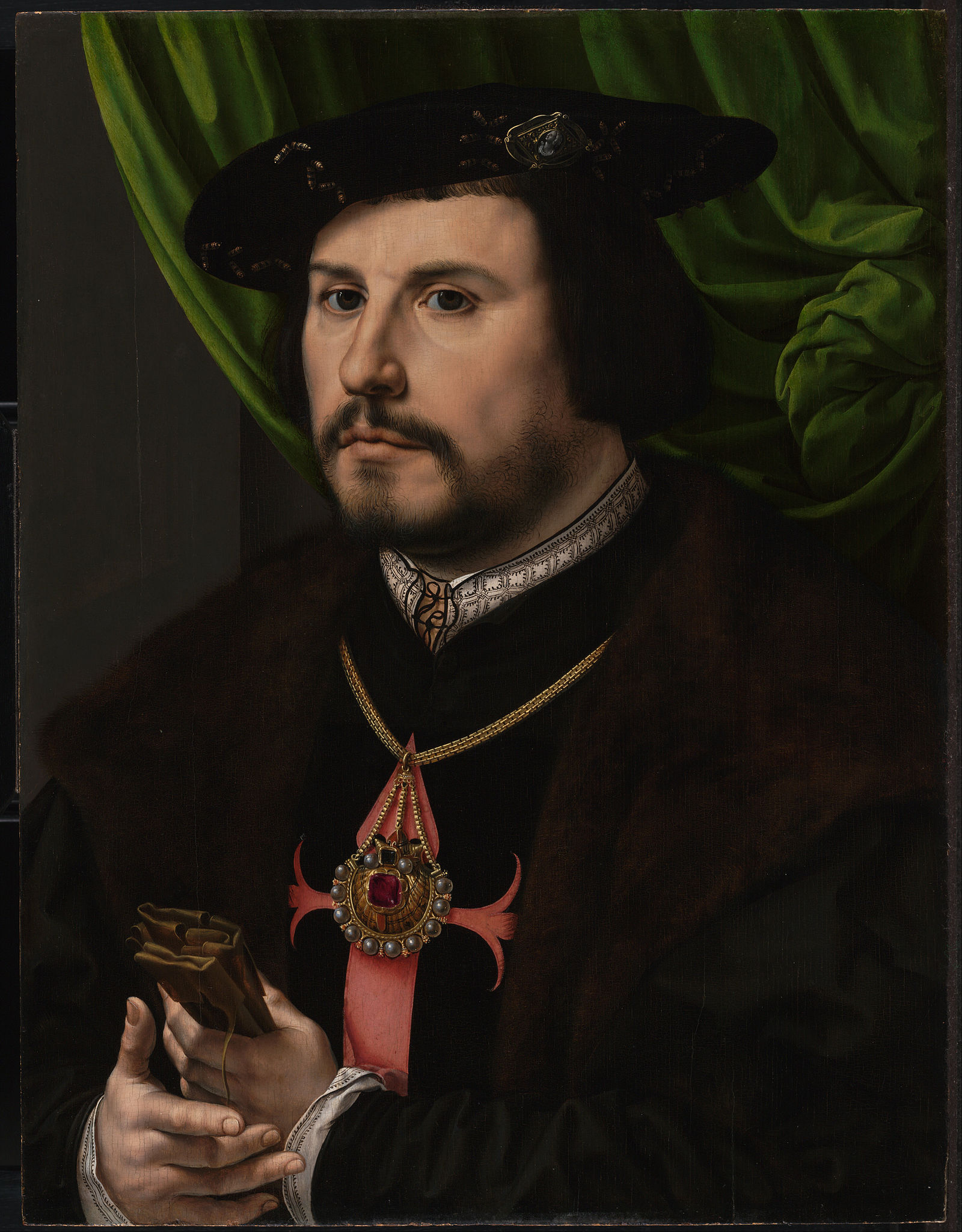 DON FRANCISCO DE LOS COBOS
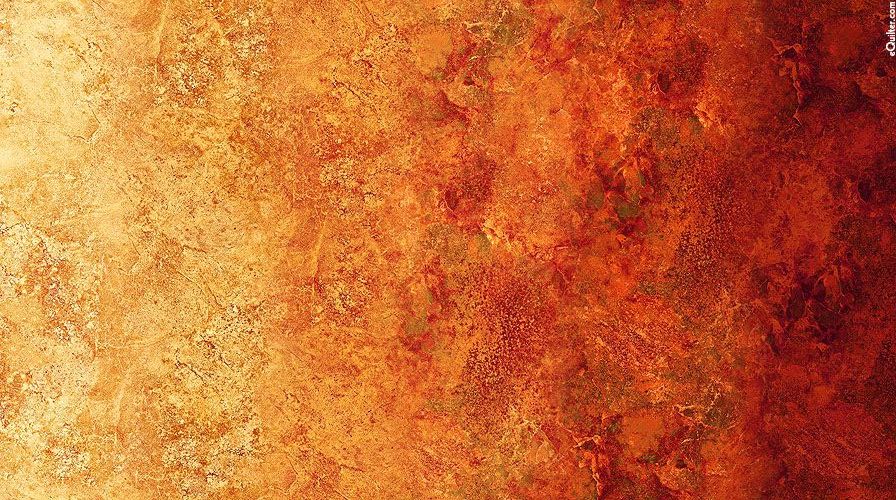 En la Semana Santa de 1525, 
va a Jaén con su esposa 
Dña María de Mendoza 
para venerar el Santo Rostro 
en el viernes santo 
y entra en contacto con el Obispo, 
que lo acompaña a su vuelta, 
el Domingo de Resurrección 
a su palacio de Úbeda. 
Esteban Merino le mostraría 
sus deseos más profundos 
y su disponibilidad 
a colaborar más estrechamente 
con el Emperador. 
En el año 1526 es nombrado 
miembro del Consejo Real.
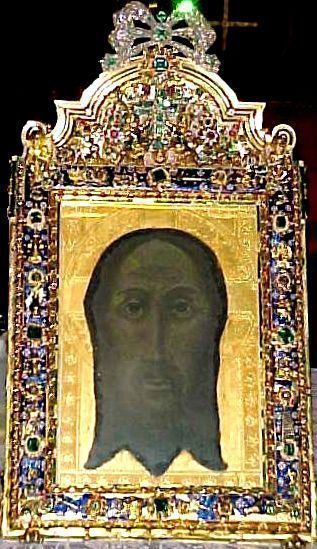 SANTO ROSTRO
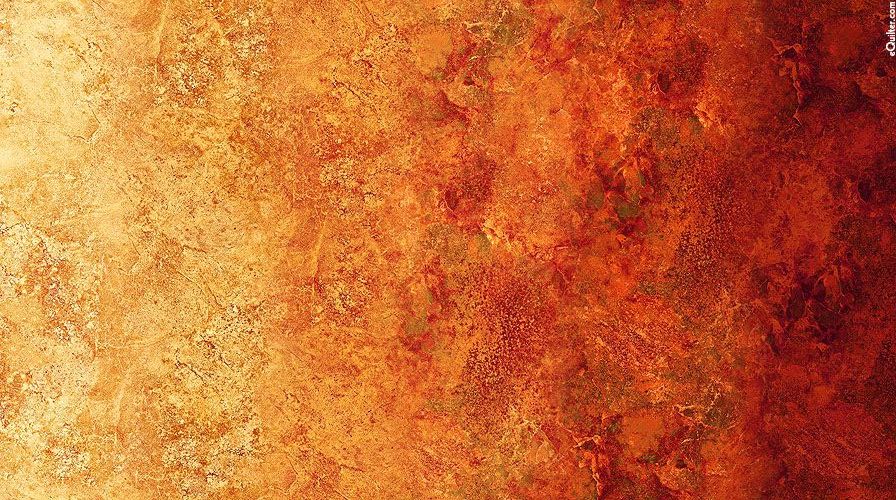 En 1529, fue encargado, 
como Proveedor General, 
de organizar el viaje 
del Emperador a Italia, 
así como de su Coronación. 
En 24 de febrero de1530 
la ciudad italiana de Bolonia 
acogió una de las ceremonias 
más fastuosas del Renacimiento: 
la Coronación de Carlos V 
como Emperador, de manos 
del papa Clemente VII. 
El sueño 
de una monarquía universal 
parecía haberse realizado.
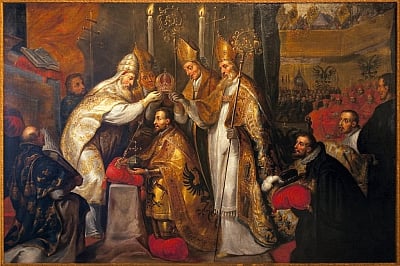 CORONACIÓN DE CARLOS COMO
EMPERADOR EN BOLONIA
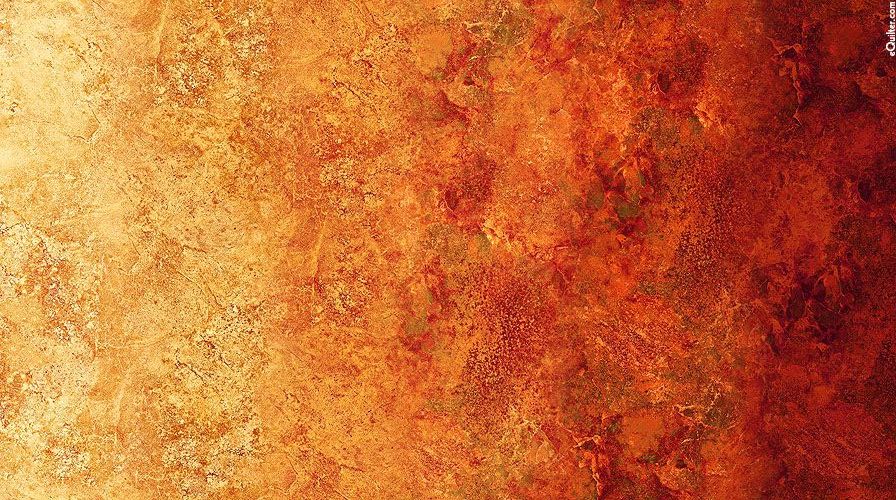 Como recompensa 
el Emperador pidió para Merino el nombramiento de Patriarca de las Nuevas Indias 
y él, por su parte lo nombró 
Proveedor General de su Ejército, mostrando así su confianza absoluta hacia su persona, que desde entonces estaría a su lado en su viaje por Flandes y Alemania, 
que duraría dos años, 
juntamente con D. Francisco 
de los Cobos, dedicado como siempre a la financiación de todos los gastos.
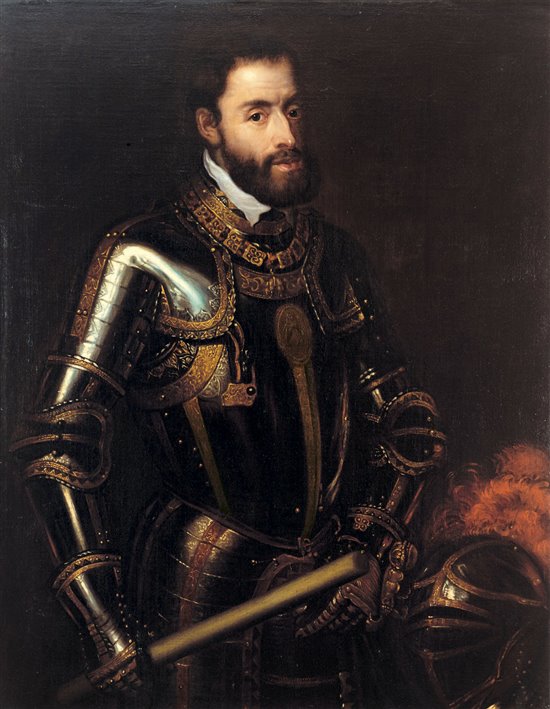 CARLOS EMPERADOR
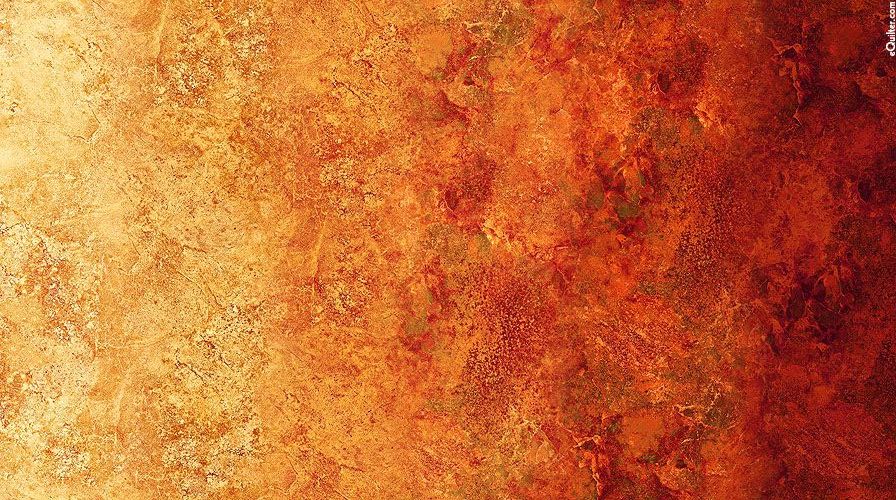 Alemania estaba en plena ebullición 
por el tema de Lutero. 
El duque de Sajonia, Juan Federico I, enemigo de Carlos, se reunió en 1530, en Esmalcalda con un gran número de nobles y decidieron reivindicar el Protestantismo 
como su religión, 
plantando cara 
a las tropas imperiales 
a base de pica y arcabuz. 
Carlos V no podía hacer nada 
excepto recurrir a la fuerza, 
renunciando así a su postura  
conciliadora mediante el diálogo.
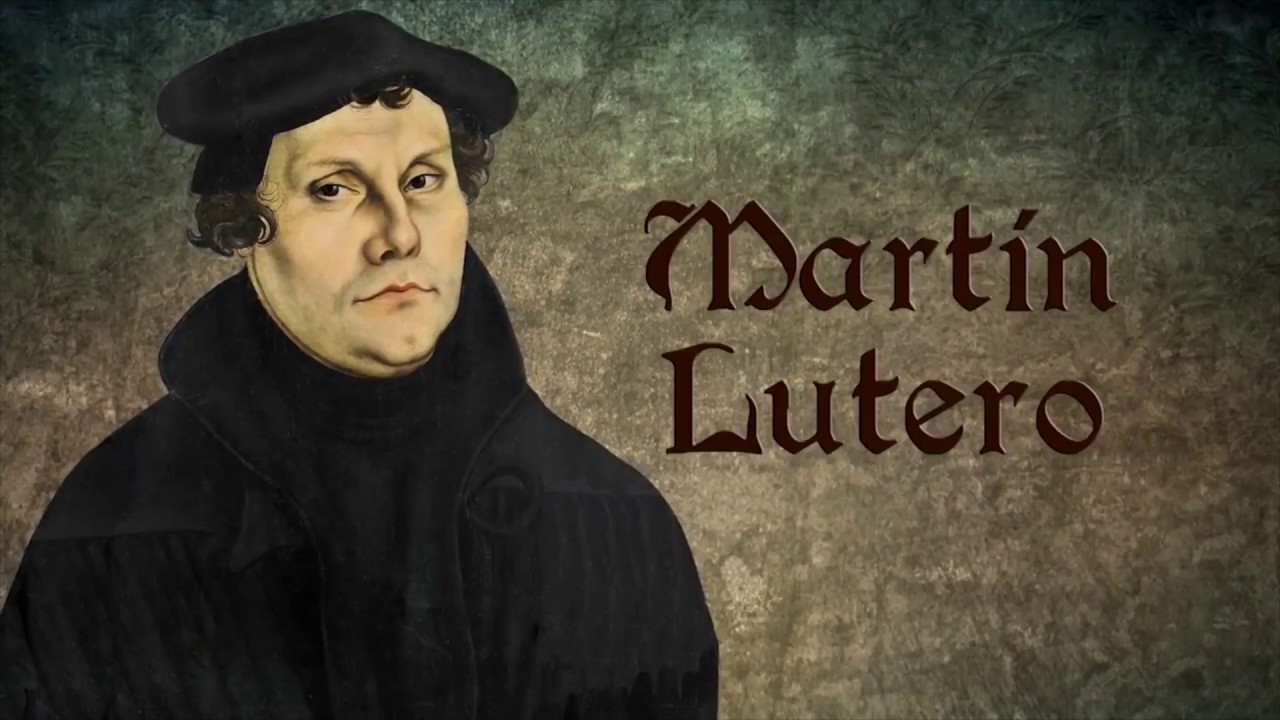 MARTÍN LUTERO
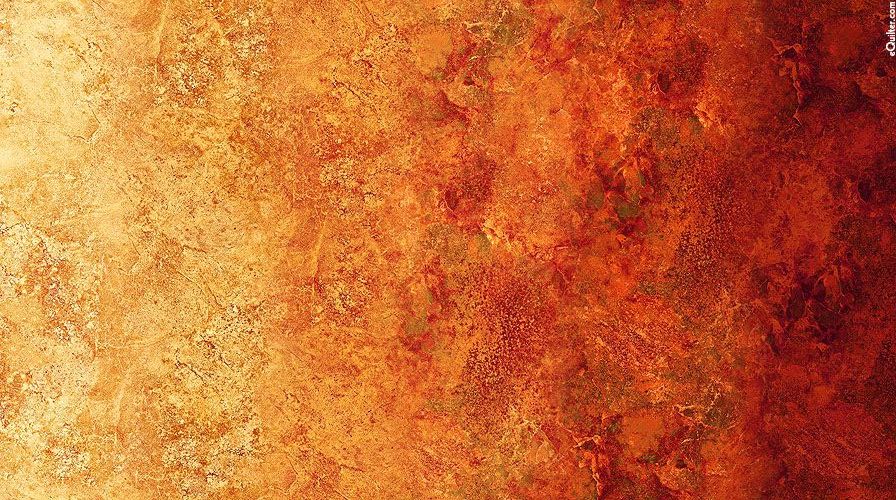 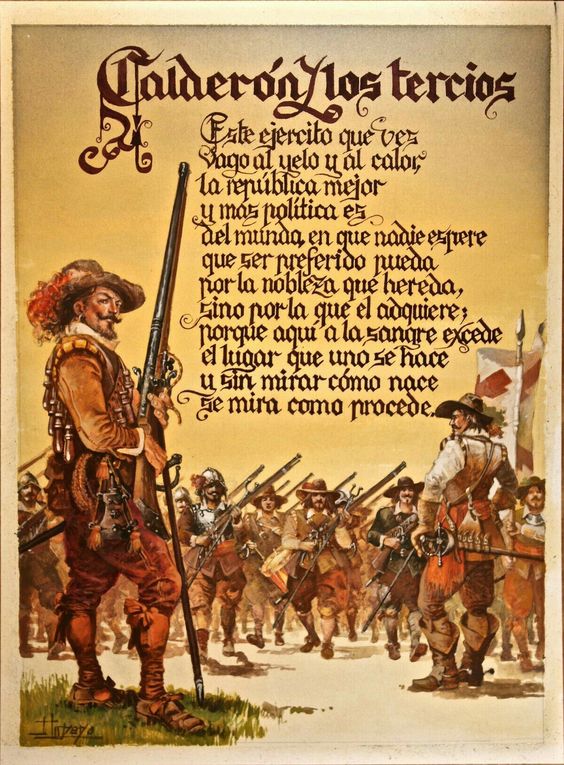 En uno de estos enfrentamientos 
la escasez de recursos hace temer 
a Carlos una derrota, debido al reducido número de soldados, 
ante un enemigo mucho más numeroso. 
Ante tan angustiosa situación Merino 
se ve en la necesidad de pagar 
por adelantado a los que habían de incorporarse al ejército para luchar. 
La formación de los escuadrones 
va lenta, incomodado Carlos, 
viendo perdida la contienda, 
despidió a Merino 
de su presencia con malas formas. 
Él se retiró desolado a hacer oración 
en una torre cercana, pidiendo 
la ayuda al Señor.
EL MILAGRO DE SAN ESTEBAN
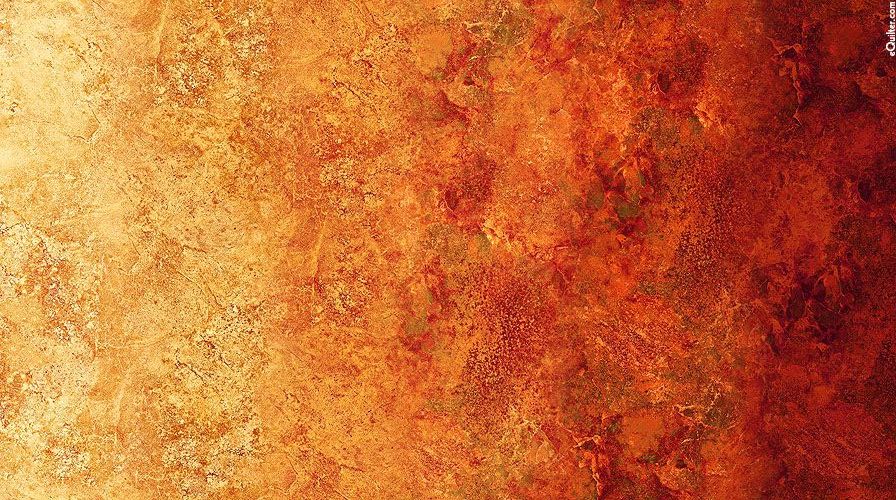 Sorprendentemente, cuando las tropas enemigas estaban dispuestas a atacar, 
vieron aparecer una multitud 
tan numerosa de soldados dispuestos
a luchar en favor del Emperador, 
que sus enemigos huyeron 
renunciando a presentar batalla, 
dándose por vencidos. 
Ante este desenlace, Carlos 
fue en busca de Merino para 
pedirle perdón por su desconfianza. 
Y el buen Obispo confesó ante todos, 
que la victoria había que atribuirla 
a la Virgen de la Capilla 
y a San Esteban, a los que 
se había encomendado en su oración.
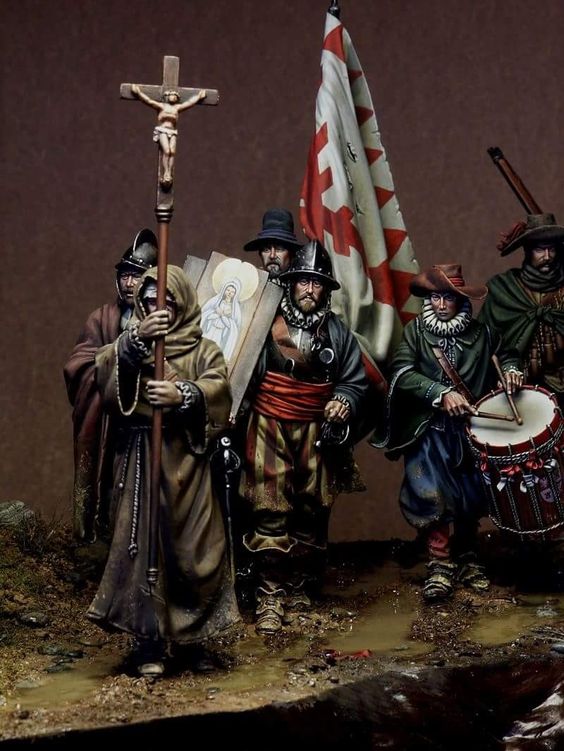 TERCIOS ESPAÑOLES
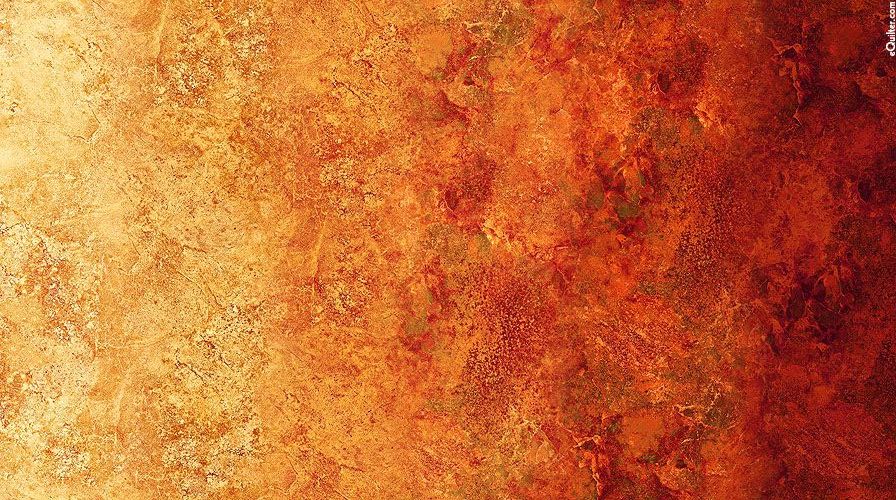 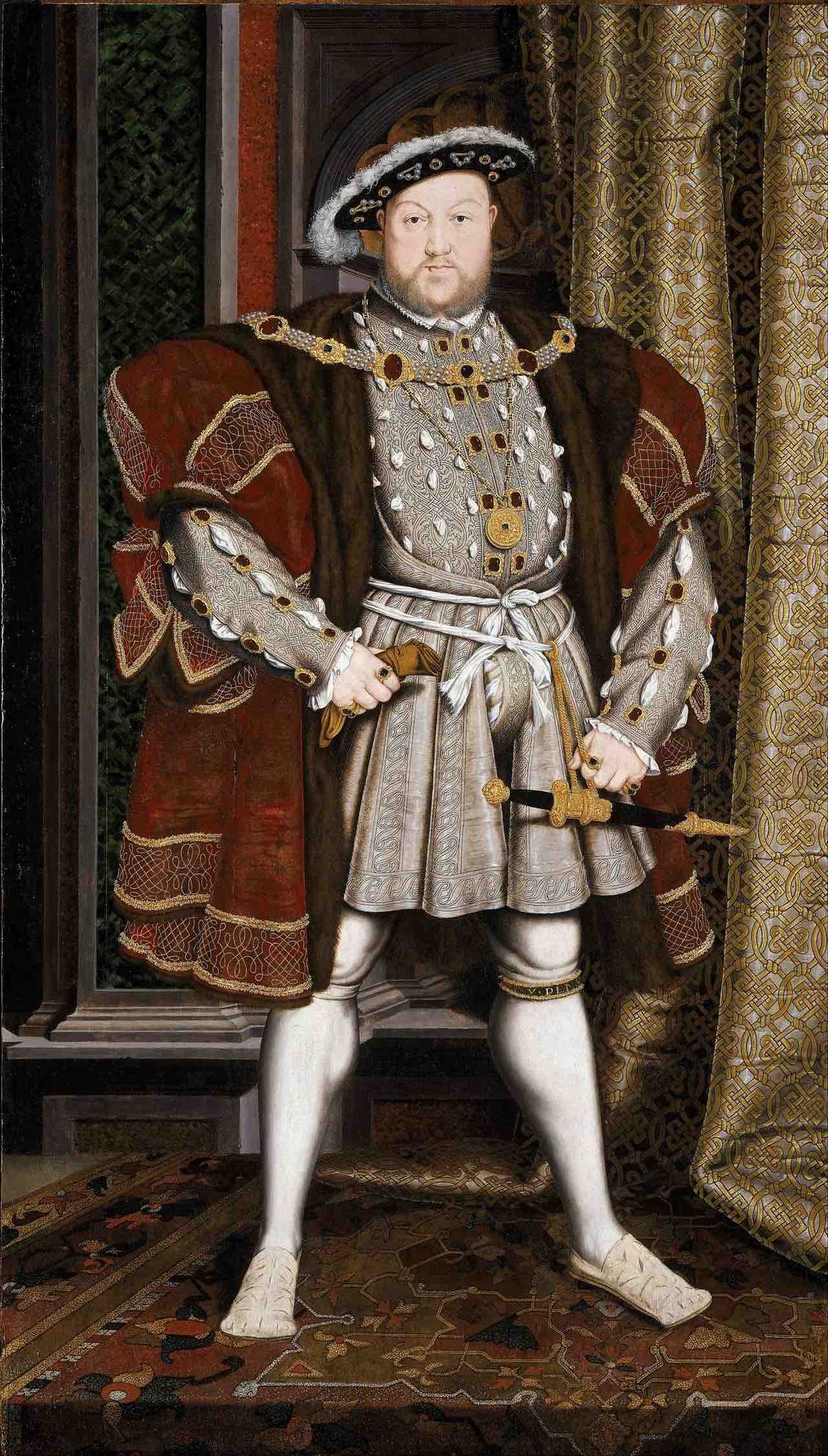 Al inicio de los años 30 
la situación política en el imperio era, por tanto, complicada. 

A ello se sumaba 
la separación de Inglaterra 
por parte de Enrique VIII, 
el inicio de otros movimientos reformadores 
como los de Juan Calvino 
y la amenaza 
del imperio otomano 
en Europa oriental.
ENRIQUE VIII
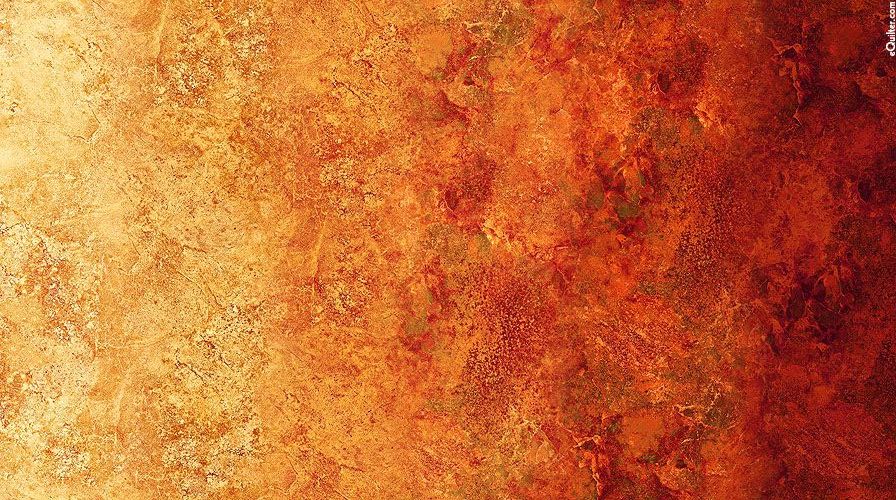 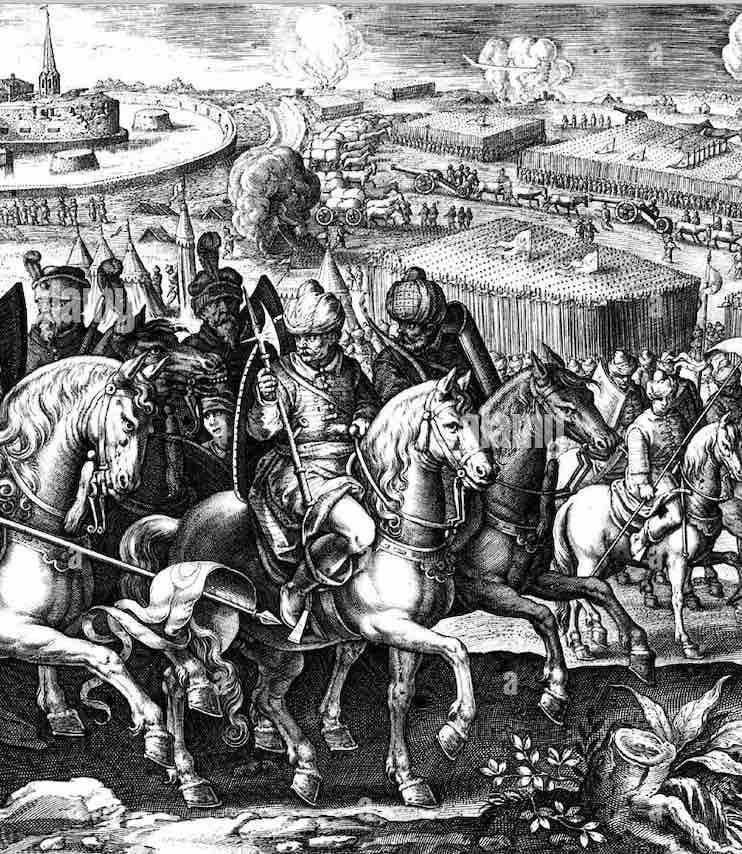 En 1532, los turcos 
invaden Austria 
y sitian la ciudad de Viena. 

Carlos V se vio obligado 
a renunciar a su política 
de enfrentamiento 
con los protestantes, 
miembros 
de la Liga de Esmalcalda, consiguiendo organizar 
un ejercito 
tan numeroso que forzó 
la retirada de los turcos 
y la liberación de Austria.
VIENA 1532
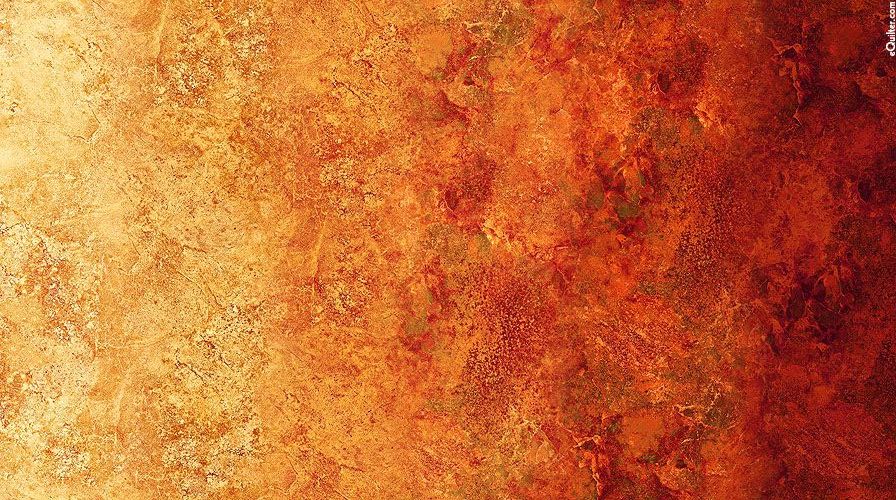 Esteban Merino 
desde el 2-IX-1530 ejerce como Patriarca de las Indias, 
cesando como Arzobispo de Bari. 
La finalidad del Patriarcado 
es la cristianización 
de las nuevas tierras, conforme se asentaba la obra colonizadora, erigiendo nuevas diócesis 
al frente de las cuales pusieron como obispos hombres de una gran categoría moral y religiosa. 
La huella de Merino se puede percibir en la Diócesis de Panamá puesta bajo el patrocinio de San Esteban Mártir.
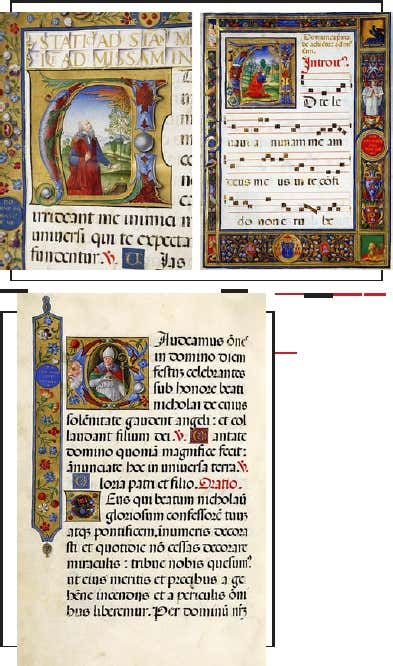 MISAL MERINO
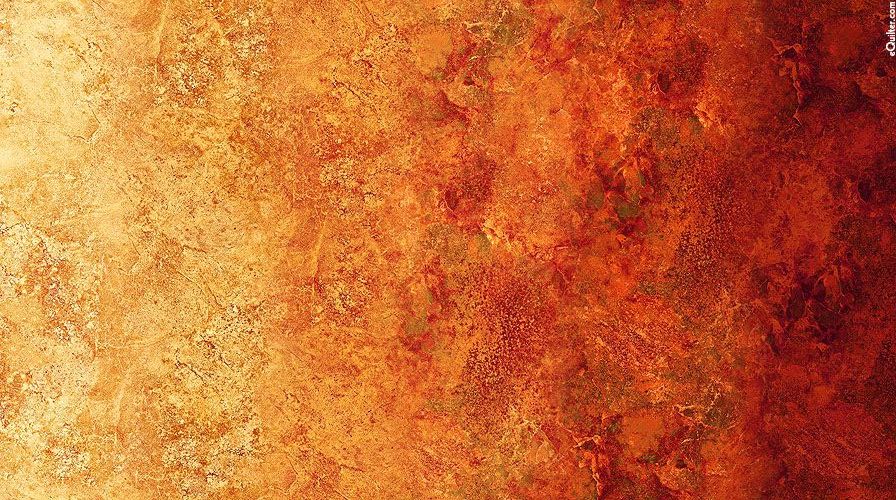 En 1533 el Papa Clemente VII 
lo nombra Cardenal, permaneciendo 
en Roma como representante 
de España y para defender 
los intereses de Carlos V ante el Papa, 
y ante el Colegio Cardenalicio 
con el título de San Vital, 
que poco después cambió por 
el de San Juan y San Pablo. 

Participó en el conclave de 1534 en que fue elegido Paulo III, que lo nombrará 
a su vez obispo de Gaeta 
y administrador apostólico de Bovino. 
Fue un gran defensor de Erasmo
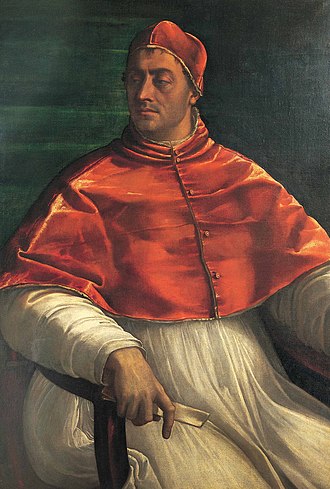 CLEMENTE VII
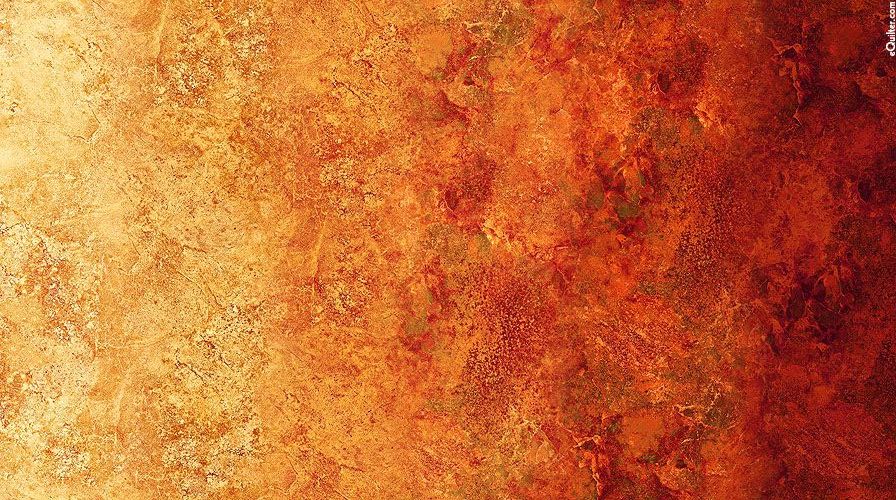 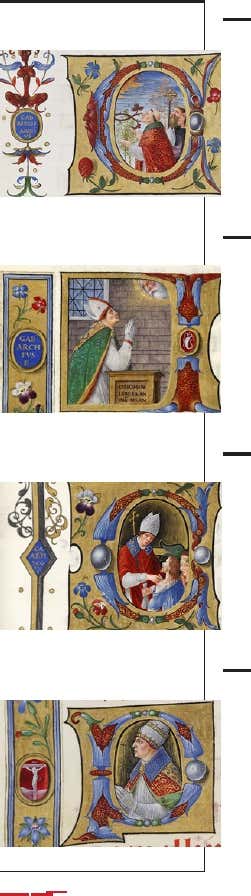 Sintiendo cercano su final, 
el 13 de julio de 1535 
otorgó testamento. 
En éste instituía mandas y legados 
en favor de las Catedrales 
de Jaén, León y Baeza. 
De esta espléndida herencia sólo queda actualmente en el Archivo de nuestra Catedral un voluminoso Misal en pergamino de 209 folios 
con miniaturas de tres afamados miniaturistas italianos; 
en cuatro de esas 
miniaturas aparece el retrato 
del Cardenal Merino.
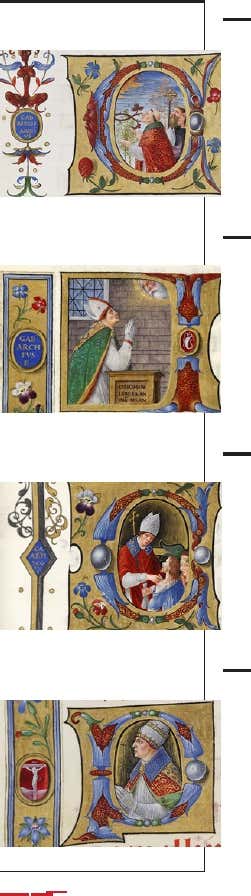 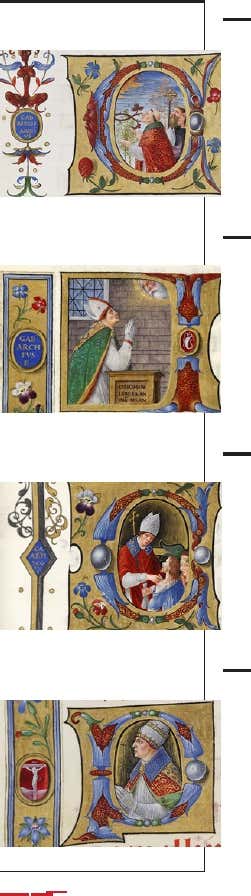 MISAL MERINO
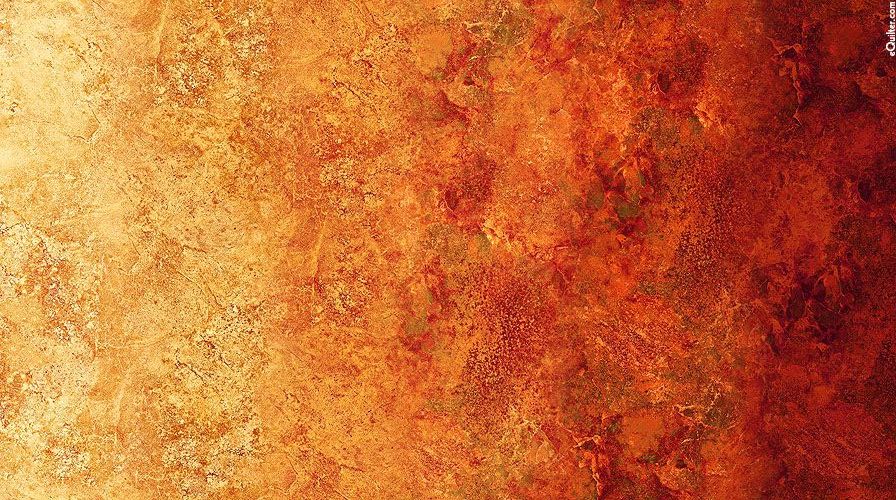 Murió en Roma el año 1535, y según las crónicas de la época 
"la gente lo acompañaba en su entierro por las calles llorando, 
también un gran número de soldados con sus picas y banderas. 
En la iglesia de Santiago punto de encuentro de los castellanos 
en la ciudad eterna, se depositó su cadáver. 
Hoy se puede admirar en una tumba de mármol atribuida 
a Juan de Juni en la iglesia de Santiago y Monserrat.
En el epitafio se recuerdan todas sus glorias.
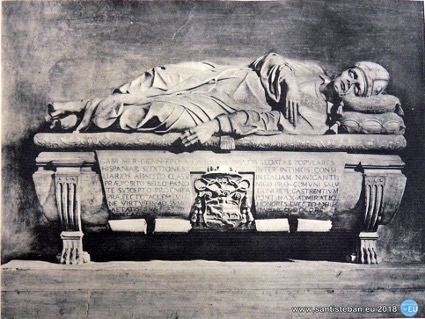 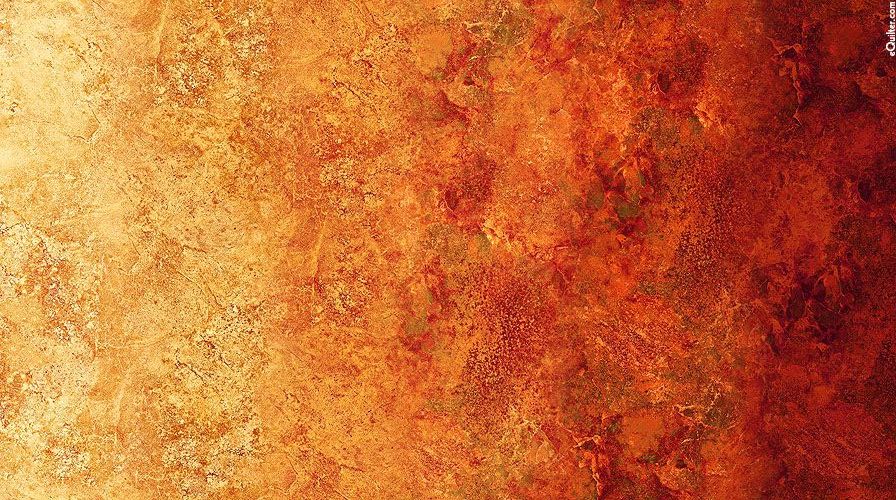 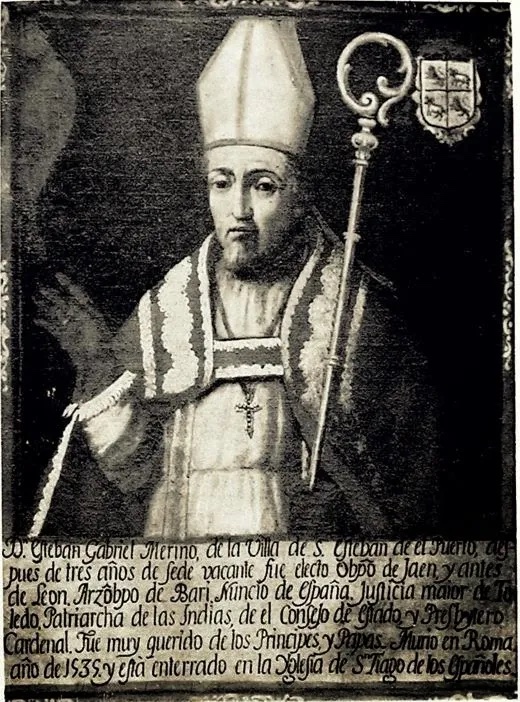 Don Esteban Gabriel Merino,
Cardenal Patriarca de las Indias,
Arzobispo de Bari,
Obispo de Jaén,
del Consejo del Emperador 
Carlos Quinto,
y muy amado suyo,
porque apaciguó las comunidades 
de España,
y le sirvió en el primer lugar
en la Jornada de Italia
y en las guerras contra el Turco,
fue su proveedor general.

El Papa Clemente VII Pontífice Máximo,
conociendo en él sus grandes virtudes,
le subió a los mayores honores y honras.
Murió a los sesenta y tres de su edad
a cuatro de Agosto del Año 1535.
ESTEBAN GABRIEL MERINO
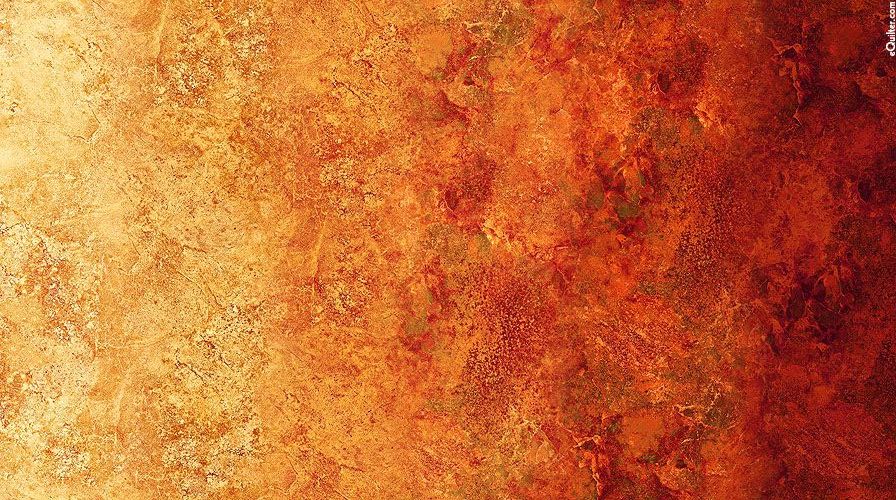 Como ubetenses 
podremos siempre admirar 
la espléndida y graciosa torre plateresca de la Parroquia de 
San Pablo, levantada por disposición del Obispo D. Esteban Gabriel Merino, cuyo escudo de armas está labrado en la misma.  
Así contribuyó a embellecer ese cielo que a lo largo del siglo XVI 
iría viendo surgir torres esbeltas y maravillosas como las del Salvador 
y las del Hospital de Santiago, 
por algo será 
que a Úbeda se le llame la
 “Ciudad de las Altas Torres”.
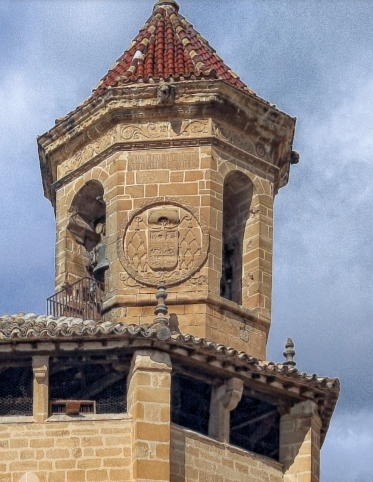 SAN PABLO DE ÚBEDA
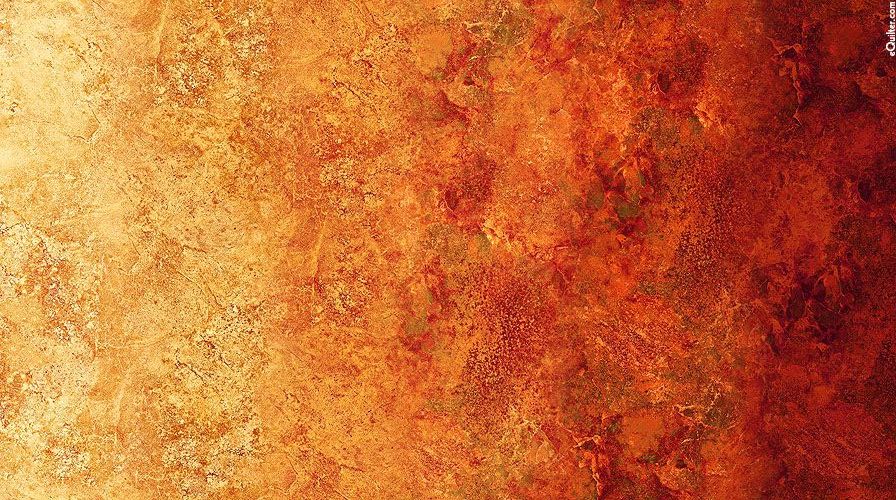 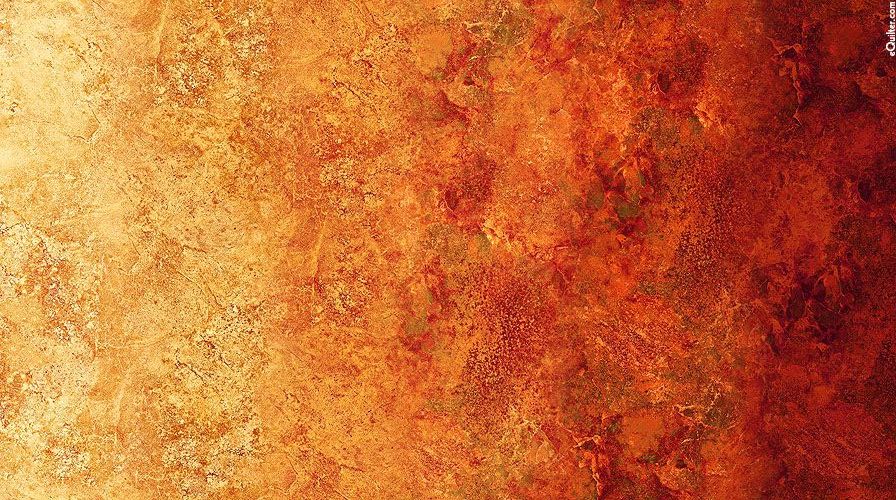 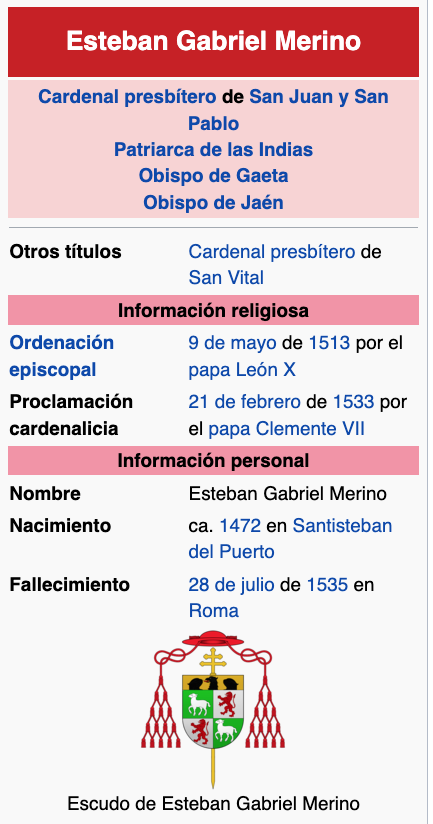 fin
efm
ubedaiglesiadigital.es